Arbeit 4.0: Unter Strom und ständig online.
Gesunder Umgang mit digitalem Alltagsstress durch gelebte Resilienz.
Mag. Marlies Böck, MA
Struktur
Arbeit 4.0: Was bedeutet das?
Veränderungen? Kompetenzen? Anforderungen für Führungskräfte? 
Welche Vor- und Nachteile bringt Digitalisierung?
Wie agieren unterschiedliche Generationen im Berufsleben?
Wie kann der gesunde Umgang mit digitalem Alltagsstress gelingen? Was bedeutet Resilienz?
Was bedeutet gelebte organisationale Resilienz?
Arbeit 4.0
Arbeit 4.0 / Industrie 4.0 = vierte industrielle Revolution als digitale Revolution
Digitalisierung als sozio-technisches System (Veränderung von Wertschöpfungsprozessen und Anforderungen menschlicher Arbeit)
Höhere Intensität und Schnelllebigkeit des weltweiten Wettbewerbs, virtuelle Zusammenarbeit
Arbeit 4.0
Arbeit 4.0Veränderungen für Unternehmen und MA
strukturell
örtlich
zeitlich
neue Arbeitsprozesse
inner- und überbetriebliche Interaktion
Change-Prozesse als Normalfall
Arbeit 4.0Kompetenzen der MA
Arbeit 4.0Anforderungen an die Führungskräfte
Aus unternehmerischer und gesellschaftlicher Sicht:
zentrale Grundbedürfnisse nach Autonomie, Kompetenz, Anerkennung und Verbundenheit befriedigen  innovative, kreative, effiziente MA
Rahmenbedingungen schaffen, die die Entstehung von Belastungen und Krankheiten verhindern 
Entstigmatisierung psychischer Erkrankungen
Lösungen zur Gesundheitsverbesserung anbieten
Trend der Architektur und Raumausstattung: „New York“
Vertrauen in die MA
Arbeit 4.0Kompetenzen der Führungskräfte
Umgang mit Geschwindigkeit, hohe Problemlösekompetenz
Risikobereitschaft
Ambiguitätstoleranz
Sozialkompetenz
fürsorglicher Umgang mit sich und anderen
Einsatz der MA nach Neigungen und Eignungen

regelmäßige Zeiten für Reflexion
resiliente Persönlichkeiten (höherer Resilienzquotient)
Digitalisierung
Vorteile
Langsame Steigerung der Produktivität
Subjektivierung von Arbeit als Chance: Entgrenzung von Arbeit
Räumliche Dimension: Effizienz, Wegfallen langer Anfahrtszeiten, Autonomieempfinden
Zeitliche Dimension: Effizienz, Arbeitszufriedenheit
Nachteile
Entgrenzung als Folge 
Räumliche Dimension: Work-Life-Konflikt 
Zeitliche Dimension „Always on“, mentaler Spillover
Konstante Unterbrechungen, Ablenkungen  Stress
Vereinsamung durch Virtualisierung
Ängste vor Jobverlust
Babyboomer, X, Y, Z
Babyboomer im Berufsleben
Nachkriegsjahrgänge 1950 bis 1965
Heute: 69 bis 54 Jahre alt
Urerfahrung der Masse
Relativierung der Individualität – Der einzelne Mensch ist ersetzbar.
Konkurrenzverhalten und Selbstmarketing
Workaholics, Arbeit als wichtigstes Gut
karriereorientiert, strukturiert, Pflege von Beziehungen
Ab 2015/2010 bzw. 2030/2025 in Pension.
Generation X im Berufsleben
1965-1980
Heute: 54 bis 39 Jahre alt
hohes Bildungsniveau
ambitioniert, ehrgeizig, technisch versiert
berufliches Vorankommen als Ziel
Arbeit als Mittel zum Zweck, pragmatisch
Work-Life-Balance
gewisser Egoismus
ausgeprägtes Komsumverhalten
Generation Y (Millennials) im Berufsleben
1980 bis 1995
Heute: 39 bis 24 Jahre alt
technikaffiner Lebensstil, Digital Natives
gut ausgebildet
Teamarbeit, Projektarbeit
Freude an Arbeit und Abwechslung
Freizeit und Familie/Freunde sind wichtig
24 Stunden online, MeisterInnen im Multi-Tasking
abnehmende Arbeitgeberloyalität
Generation Z im Berufsleben
1995
Heute: Jugendliche und Erwachsene (24 Jahre alt)
Internet & Smartphone
hohe Anforderungen an das Arbeitsklima
klar geregelte Arbeitszeiten, keine 24/7-Verfügbarkeit
Anerkennung und Selbstverwirklichung
Wunsch nach freier Entfaltung
Abneigung gegenüber autoritärer Führung
Wohlstand der Elterngeneration nicht mehr erreichbar
abnehmende Arbeitgeberloyalität ODER: hohes Bindungsbedürfnis?
Verstehen der Generationen –MA-Bindung
„Man muss verstehen, nicht nur ob, sondern vor allem wovon jemand motiviert ist. … Wobei Geld als Motivationsfaktor nicht mehr so relevant ist. … Heute liegen die Prioritäten häufig woanders.“ (Runge, 2014)
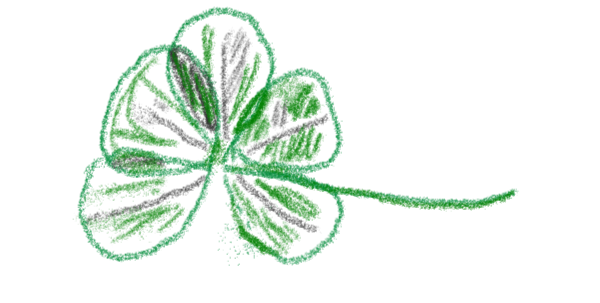 Gesundheit 4.0
Gesundheit 4.0
Ausfalltage als erheblicher Faktor der Wirtschaftlichkeit 	eines Unternehmens.

Quelle: fit2work, 2018
N=1.000, österreichweit, online-Befragung, branchenübergreifend, 15-64 Jahre, 48% w. + 52% m., 64% mit Matura + 36% ohne Matura

 Top 5 der gesundheitlichen Beeinträchtigungen am 	Arbeitsplatz: 
 Erschöpfung: 18%
 Rückenschmerzen: 17%
 Nacken- Schulterschmerzen: 17%
 Augenprobleme: 11%
 Kopfschmerzen: 9%
Gesundheit 4.0
Gesundheitliche Beeinträchtigung am Arbeitsplatz:
 eher beeinträchtigt: 34%
 ausgebrannt: 48%

„Es kommt häufig vor, dass ich mich nach der Arbeit leer und ausgebrannt fühle.“: 
16% trifft voll zu, 14% trifft häufig zu, 18% trifft manchmal zu  48%
„Obwohl ich meine Arbeit gerne mache, belastet mich die gesundheitliche Beeinträchtigung an meinem Arbeitsplatz sehr.“: 
11% trifft voll zu, 11% trifft häufig zu, 14% trifft manchmal zu  36%
Gesundheit 4.0
Über 50% der ArbeitnehmerInnen sehen 	Handlungsbedarf  in ihren Unternehmen, was 	Gesundheit am Arbeitsplatz betrifft: 
„Ganz insgesamt betrachtet: Würden Sie sagen, Ihr Unternehmen..
 … ist ein Vorreiter, wenn es um Gesundheit am Arbeitsplatz geht.“: 12%
 … kümmert sich schon um Gesundheit am Arbeitsplatz, andere 	Dinge haben aber meist Vorrang.“: 38%
 … sollte hier vielmehr tun – das liegt dem Unternehmen nicht wirklich am Herzen.“: 18%
Gesundheit 4.0Bedeutung der guten Führungskraft
„Die gefährlichste Quelle für Burnout 
ist schlechte Führung.“ 
(Ruckriegel, 2015)
Gesundheit 4.0Bedeutung der guten Führungskraft
als Führungskraft präsent sein
Sinn und Zweck definieren und kommunizieren
Austausch- und Abstimmungsprozesse  Commitment
persönliche Worte für die MA finden
Unterstützung bei gesundheitlichen Problemen
bei Kleinigkeiten großzügig sein
Arbeitsaufträge kreativ gestalten
Entspannungsmöglichkeiten schaffen
Raum und Zeit für Beziehungspflege geben
Umgang mit digitalem Alltagsstress. Was bedeutet Resilienz ?
Resilienz = Widerstandskraft, Spannkraft
Resilienz = die Fähigkeit, Krisen im Lebenszyklus unter Rückgriff auf persönliche und sozial vermittelte Ressourcen zu meistern
Resilienz = eine variable und situationsspezifische Größe
Gegenpol = Vulnerabilität (Verwundbarkeit, Anfälligkeit)
Resilienz
Risikofaktoren
krankheitsbegünstigende, risikoerhöhende, entwicklungshemmende Merkmale
biologische und psychologische Merkmale: personbezogene Vulnerabilitätsfaktoren
psychosoziale Merkmale: Stressoren
Schutzfaktoren
protektive Faktoren, welche das Auftreten einer psychischen Störung verhindern/abmildern
individuelle personbezogene Faktoren
mikrosoziale (umfeldbezogene) Faktoren
Faktoren innerhalb des Makrosystems
Resilienz – Schutzfaktoren
Individuell: intellektuelle Fähigkeiten, Selbstwahrnehmung und -wirksamkeit, Umgang mit Stressoren – geeignete Copingstrategien, Ausgeglichenheit, hohes Durchhaltevermögen, growth mindset als dynamisches Selbstbild
Mikrosozial: Beziehungen zu einfühlenden Bezugspersonen, Stabilität, unterstützendes und wertschätzendes Arbeitsumfeld
Makrosystem: gute Arbeits- und Beschäftigungsmöglichkeiten, eine resilienzfördernde Struktur des Umfeldes
Resilienzfaktoren – entwickel- und veränderbarwichtig für Führungskräfte
Optimismus (realistisch): Selbstwirksamkeit
Zukunftsorientierung
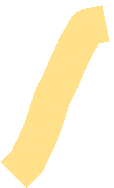 Netzwerkorientierung: soziale Einbindung, Zusammenhalt
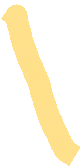 Akzeptanz: starke Werte, Fähigkeit zur Improvisation
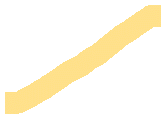 Lösungsorientierung
Verantwortung übernehmen, Vorbildwirkung
die Opferrolle verlassen:
Stärkung der Selbststeuerung
Resilienztraining alsPersönlichkeitstrainingfür Führungskräfte und MA (1)
Förderung über: 
stressreduziertes Verhalten,
ausreichend Bewegung, 
achtsamen Genuss, 
Selbstmitgefühl, 
stärkenorientierte Perspektive (Stärke = regelmäßige Aktivität, die zu guter Leistung führt und die Person energetisiert)
Resilienztraining alsPersönlichkeitstrainingfür Führungskräfte und MA (2)
Ressourcen, Gefühlszustände und Grenzen kennen, erste Warnsignale erkennen, Erholung für Körper, GEIST und Seele
resilienzfördernde Einstellungen und Fähigkeiten entwickeln:
Resilienzfördernde Führungsstile
Partizipative Führung
Systemische Führung
Transformational Leadership
Positive Leadership

positive Führung: exzellente MA und Organisationen
Wandel in den Köpfen jener Führungskräfte, welche jahrelang in hierarchischen Strukturen gearbeitet haben.
Konstruktives Feedback als resilienzförderndes Instrument einsetzen, Wertschätzung in konkreten Situationen
Wie resilient war eigentlich Steve Jobs ?
Extreme Persönlichkeit: Wutanfälle & Bewunderung für andere, Kontrollwahn & Perfektionismus, Streben nach etwas Besonderem
Micro-Management: Hauptgrund für Erfolg & treibt MA in den Wahnsinn
Stark ausgeprägte Faktoren:
Opferrolle verlassen
Optimismus
Zukunfts-orientierung
Lösungs-orientierung
Wie resilient war eigentlich Steve Jobs ?
Schwach ausgeprägte Faktoren:
Akzeptanz
Netzwerkorientierung
Verantwortung übernehmen
Wie resilient bin ich?
Optimismus		Lösungsorientierung					Opferrolle verlassen

				
			Zukunftsorientierung			           Verantwortung übernehmen


					      Akzeptanz			Netzwerkorientierung

Wie viel von Steve Jobs steckt in mir?
Was bedeutet gelebte organisationale Resilienz ?
Wichtig: Achtsamkeit, und in guten Zeiten Resilienz stärken.
Merkmale resilienter Organisationen
Optimismus (positive konstruktive Haltung)
2.   Akzeptanz (Vision, Einfallsreichtum)
Lösungsorientierung 
die Opferrolle verlassen (schnelles Verarbeiten von Feedback)
Verantwortung übernehmen (Fehler als Lernchance, Risikobereitschaft)
Netzwerkorientierung 
Zukunftsorientierung (stärkenbasierte Recruitingprozesse, starke Führungskräfte auf unterschiedlichen Ebenen)
Wann kommt es zu organisationalem Burnout?
festhalten an bestehenden Lösungen
kraftlose Führung
Unausgewogenheit von Kreativität und Stabilität 
Verlust von Know-how und Engagement
Betriebliches Resilienzmanagement –Wie?
Vielen Dank…
Der menschliche Kräftehaushalt funktioniert wie eine Speisekammer: 
Man muss erst etwas hineinlegen, bevor man etwas herausnehmen kann.

	Probleme sind versteckte Ziele.

für Ihre Aufmerksamkeit!

Probleme kann man niemals mit derselben Denkweise lösen, 
durch die sie entstanden sind.

Wer das Alte noch nicht losgelassen hat, 
hat noch keine Hand frei für das Neue.
Literatur
Gildhoff-Fröhlich, K. & Rönnau-Böse, M. (2015): Resilienz. Ernst Reinhardt: München.
Götze, U. (2013): Resilienzentwicklung im Personalmanagement. Angebote zur Steigerung psychischer Widerstandsfähigkeit von MitarbeiterInnen. Springer: Wiesbaden.
Klumpp, M., Hagemann, V., Ruiner, C., Neukirchen, T. & Hesenius, M. (2019): Arbeitswelten der Logistik im Wandel – Gestaltung digitalisierter Arbeit im Kontext des Internet der Dinge und von Industrie 4.0, In:  Hermeier, B., Heupel, T. & Fichtner-Rosada, S. (Hg.), Arbeitswelten der Zukunft. Wie die Digitalisierung unsere Arbeitsplätze und Arbeitsweisen verändert. Springer: Wiesbaden, S. 67-87.
Kreizberg, K. (2019): Arbeitsschutz im Wandel – Kompetenzen im Kampf gegen psychische Belastungen, In:  Hermeier, B., Heupel, T. & Fichtner-Rosada, S. (Hg.), Arbeitswelten der Zukunft. Wie die Digitalisierung unsere Arbeitsplätze und Arbeitsweisen verändert. Springer: Wiesbaden, S. 223-248.
Lang, F. (2019): Quo Vadis digitale Revolution?, In: Hermeier, B., Heupel, T. & Fichtner-Rosada, S. (Hg.), Arbeitswelten der Zukunft. Wie die Digitalisierung unsere Arbeitsplätze und Arbeitsweisen verändert. Springer: Wiesbaden, S. 2-18.
Matusiewicz, D. (2019): Gesunde Arbeitswelt der Zukunft, In:  Hermeier, B., Heupel, T. & Fichtner-Rosada, S. (Hg.), Arbeitswelten der Zukunft. Wie die Digitalisierung unsere Arbeitsplätze und Arbeitsweisen verändert. Springer: Wiesbaden, S. 289-302.
Mourlane, D. (2017): Resilienz. Die unentdeckte Fähigkeit der wirklich Erfolgreichen. Business Village: Göttingen.
Literatur
Rolfe, M. (2019): Positive Psychologie und organisationale Resilienz. Stürmische Zeiten besser meistern. Springer: Berlin.
Ruckriegel, K., Niklewski, G. & Haupt, A. (2015): Gesundes Führen mit Erkenntnissen der Glücksforschung. Haufe: Freiburg.
Runge, F. (2014): Unternehmenskultur: Gemeinsam erfolgreich – Warum Menschlichkeit Unternehmen zukunftsfähig macht. In: change – Das Magazin der Bertelsmann Stiftung 1/2014, S. 46.
Rüttgers, C. & Hochgürtel, K. (2019): Digitalisierung der Arbeit und des HR-Managements – Eine empirische Analyse der Einstellungen von beschäftigten, In:  Hermeier, B., Heupel, T. & Fichtner-Rosada, S. (Hg.), Arbeitswelten der Zukunft. Wie die Digitalisierung unsere Arbeitsplätze und Arbeitsweisen verändert. Springer: Wiesbaden, S. 223-248.
Schaff, A. (2019): Arbeit 4.0: Risiken für die psychische Gesundheit, In:  Hermeier, B., Heupel, T. & Fichtner-Rosada, S. (Hg.), Arbeitswelten der Zukunft. Wie die Digitalisierung unsere Arbeitsplätze und Arbeitsweisen verändert. Springer: Wiesbaden, S. 303-322.
Wellensiek, S. (2017): Resilienztraining für Führende. So stärken Sie Ihre Widerstandskraft und die Ihrer Mitarbeiter. Beltz: Weinheim, Basel.
Zimmer, M. & Ziehmer, H. (2019): Produktiver durch Digitalisierung? – Produktivitätsparadox und Entgrenzung von Arbeit. In:  Hermeier, B., Heupel, T. & Fichtner-Rosada, S. (Hg.), Arbeitswelten der Zukunft. Wie die Digitalisierung unsere Arbeitsplätze und Arbeitsweisen verändert. Springer: Wiesbaden, S. 88-107.
https://fit2work.at/artikel/downloads-materialien-3 Zugriff: 17.8.2019
KOMUNARIKO KG
Mag. Marlies Böck, MA
marliesboeck@gmx.at
0699 19278011

Dr. Maria Bogensperger
maria.bogensperger@komunariko.at 
0664 4109975
Bayerhamerstraße 18, 5020 Salzburg | www.komunariko.at